Elementary Writing 3-5Kris BarnesCurriculum Specialist ELAOctober 24, 2015
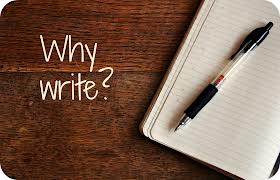 Higher Moral Purpose
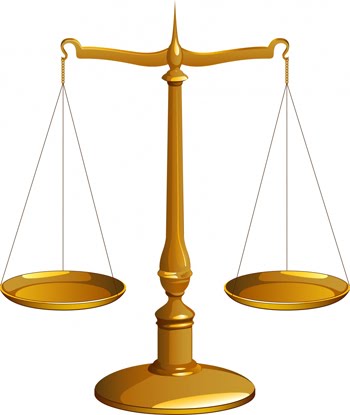 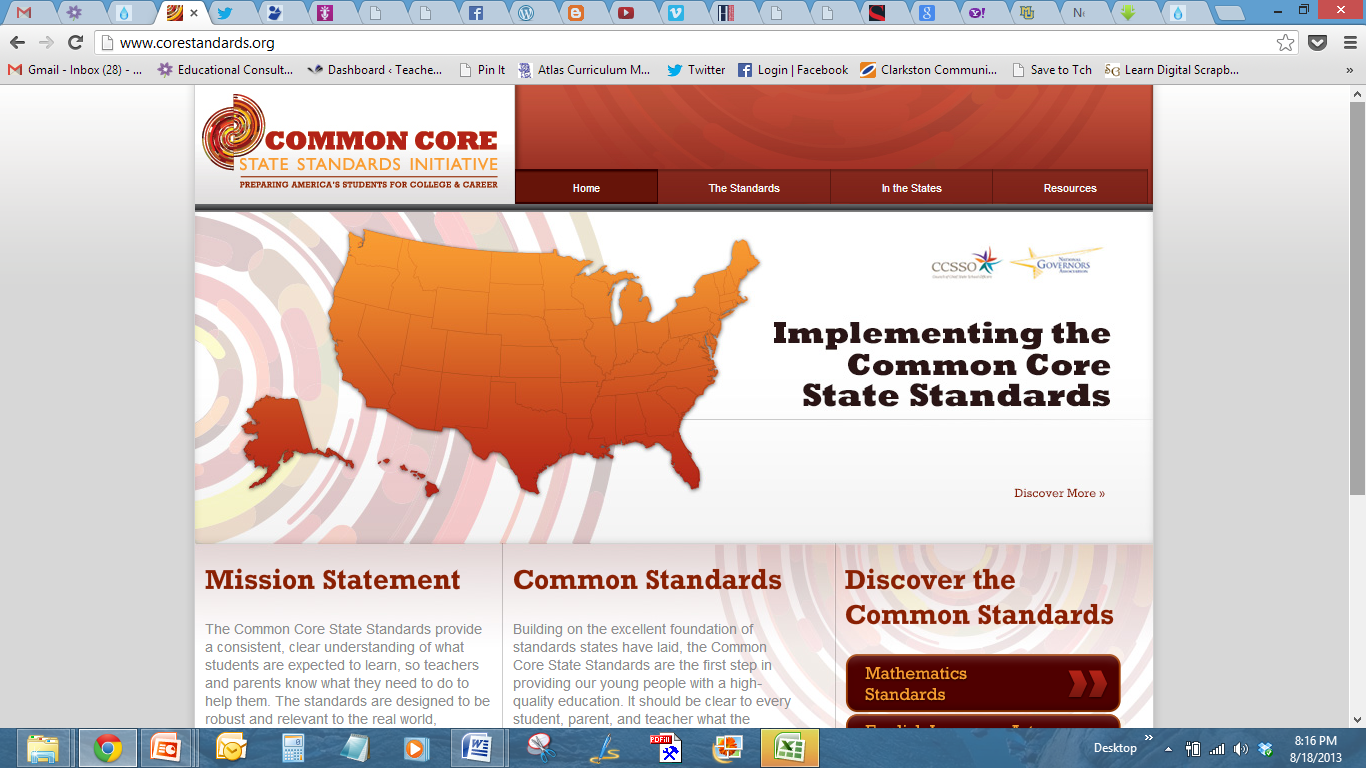 Writing
Reading
Outcomes
Examine the writers workshop model
Identify the writing genres and purposes of each 
Review the publishing cycle  

Develop strategies to support students in writing
Every Child a Writer
Every child needs between forty-five and sixty minutes for writing and writing instruction at least four times a week.


Giving young children the opportunities to write something for someone makes it likely that writing will engage children and that they will feel as if the work they are doing is real, credible, and substantial.
Writing makes us smarter.
“There are no silver bullets in education, but writing – particularly nonfiction writing – is about as close as you can get to a single strategy that has significant and positive effects in nearly every other area of the curriculum. “
                            --Douglas Reeves, Leadership and Learning Center
Let’s See What our Kids Are Writing…….
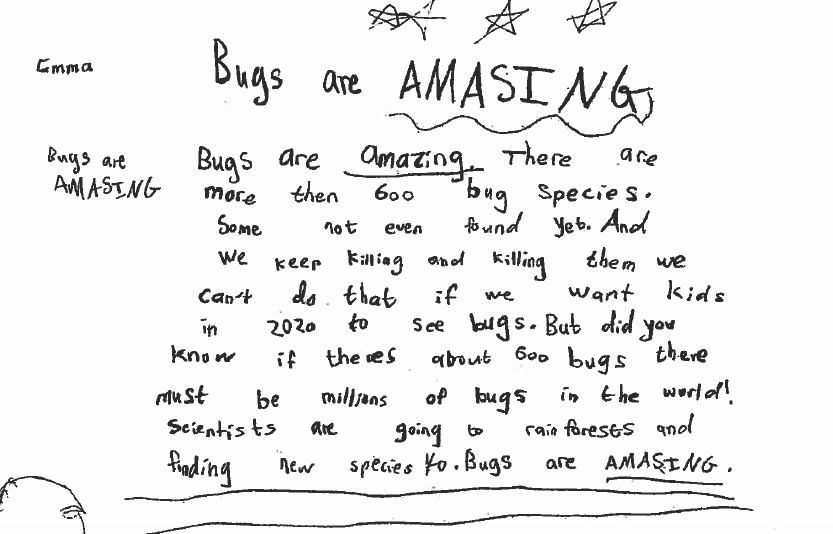 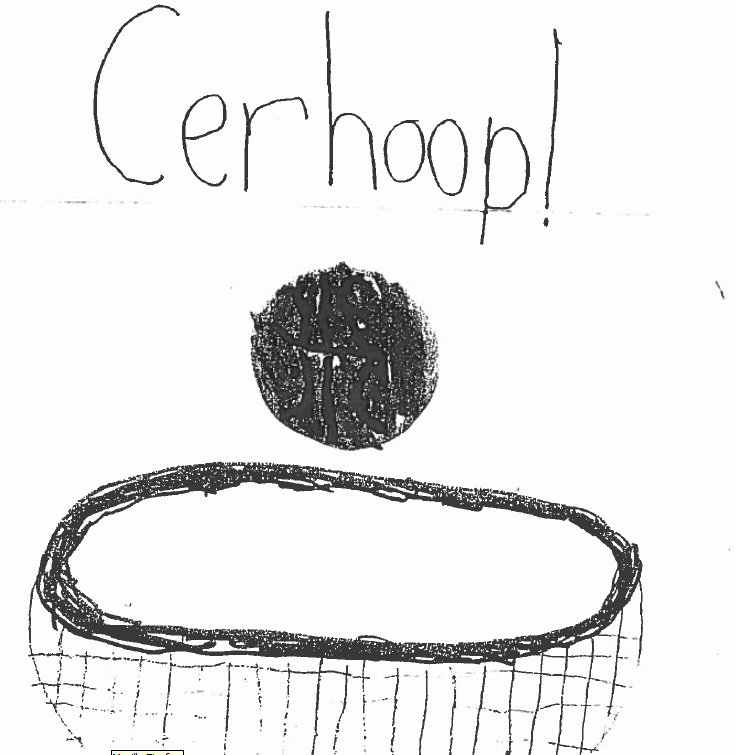 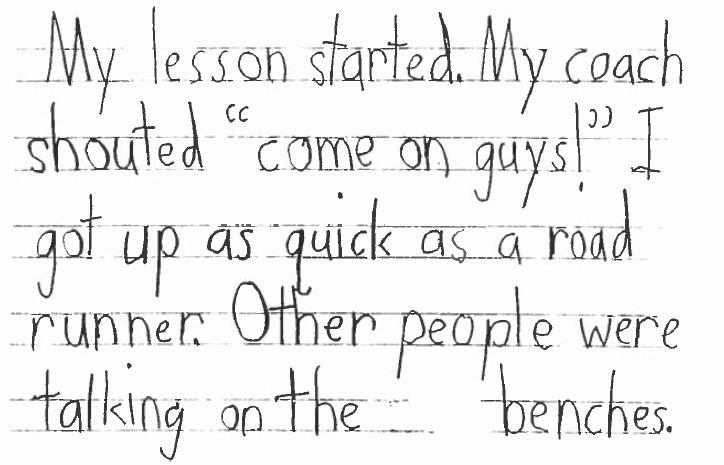 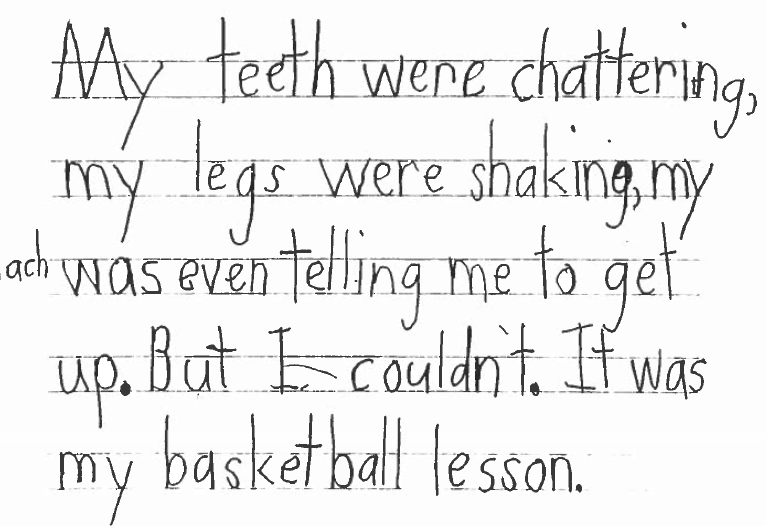 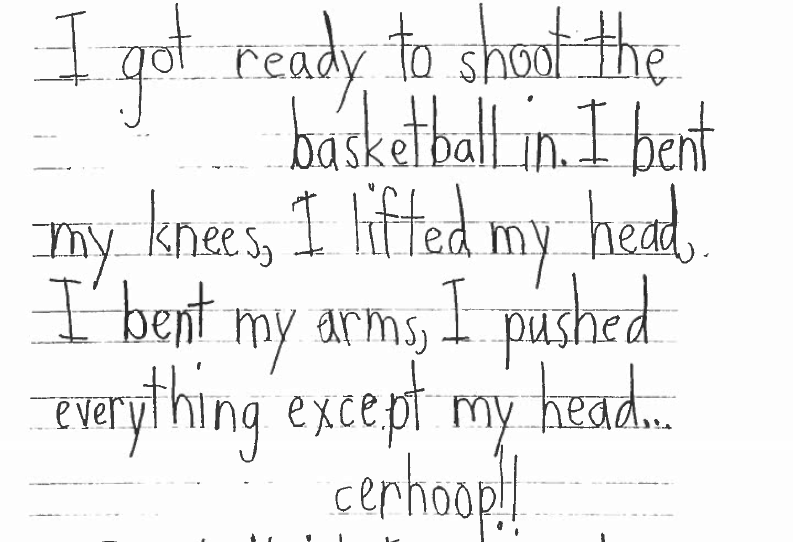 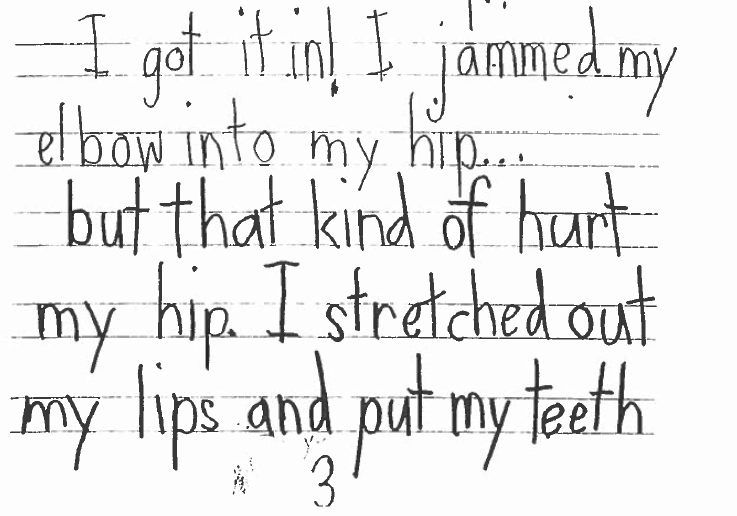 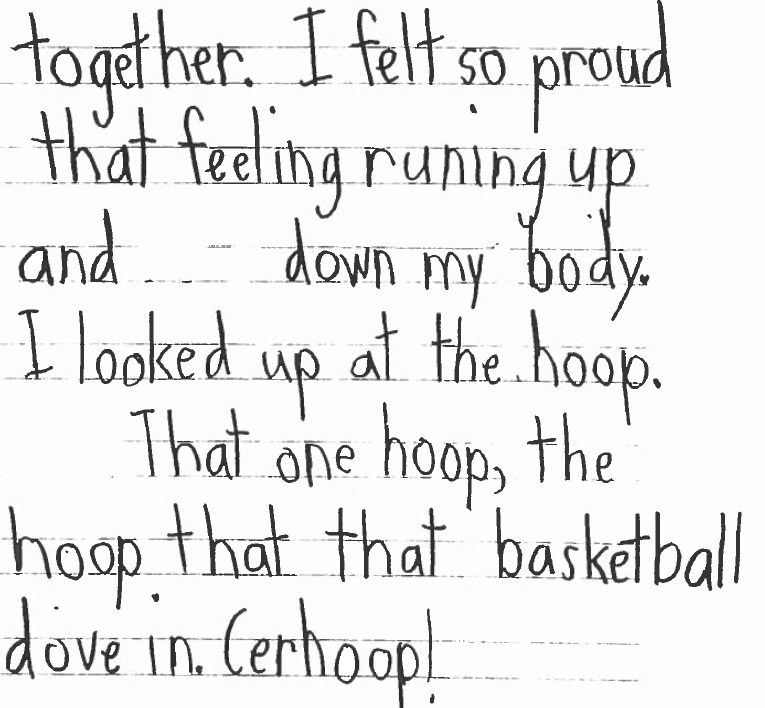 The Writers Workshop
Many Seattle Public Schools are using teaching model of Writers Workshop for writing instruction.

Let’s take a look:
The Writing Workshop
Cycle of a Workshop
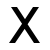 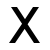 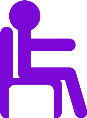 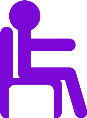 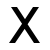 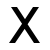 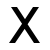 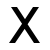 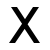 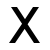 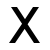 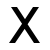 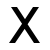 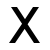 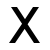 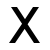 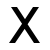 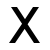 Students gather to close lesson 5 min
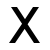 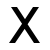 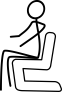 Mini Lesson- 10 min
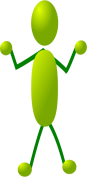 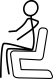 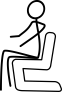 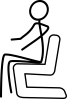 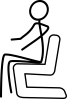 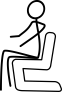 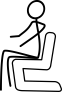 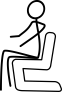 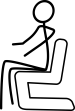 Students write for up to 45 minutes
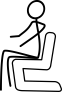 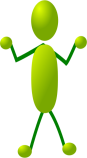 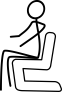 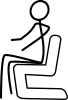 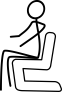 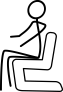 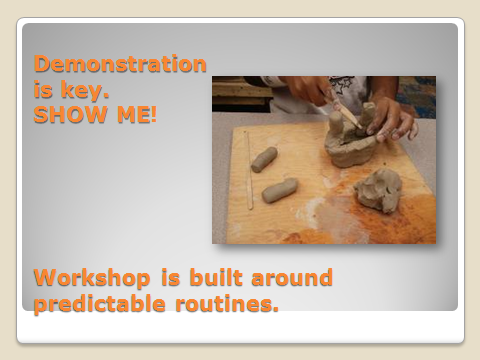 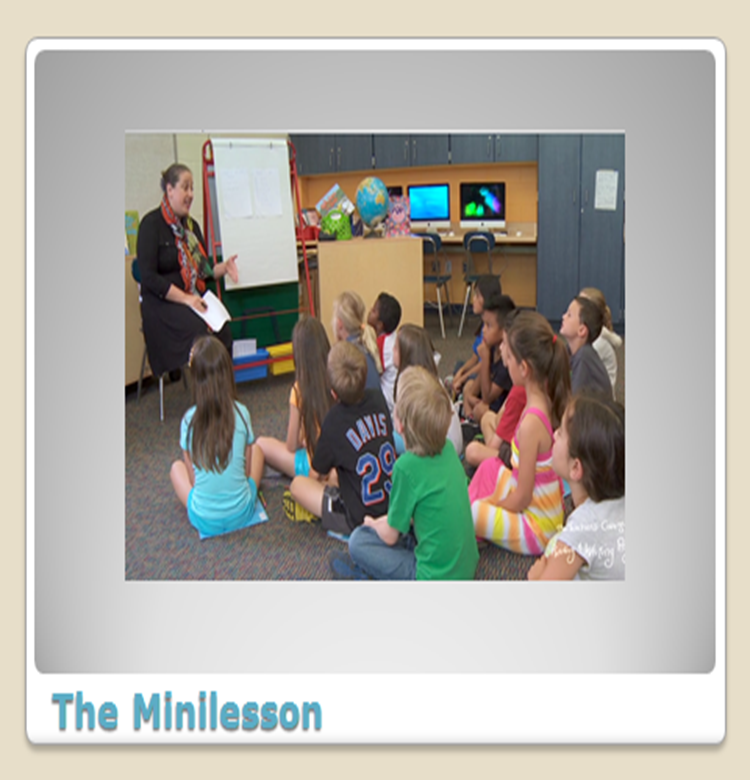 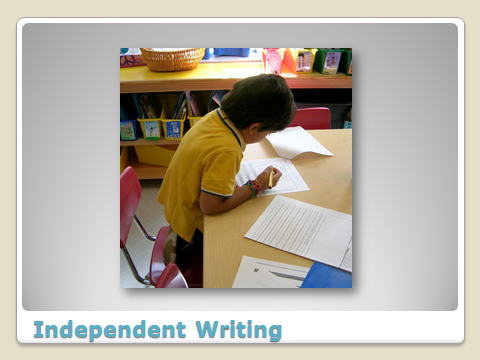 Supporting Students
Where students are in the writing cycle will guide the support that you give students.
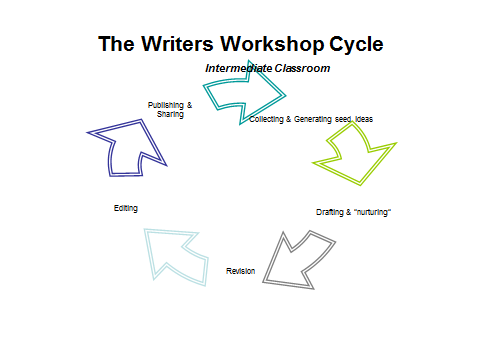 Collecting & Generating seed ideas
Publishing &
Sharing
Drafting & “nurturing”
Editing
Revision
The Writers Workshop Cycle
Intermediate Classroom
Generating
Let’s Try It
Today I want to teach you a strategy you can use when you are having trouble coming up with an idea for a story.....
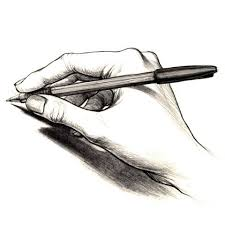 Narrative Generating Strategy
1. Generating Idea for Narrative Writing
Think of a person who matters to you, list small moments, choose one, then write the story

Watch me as I try this……
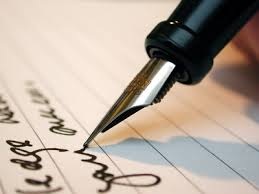 [Speaker Notes: Model- have folks write]
2. Generating Idea for Informational Writing
Make a list of Every’s
Every day I…… drive to work, read the paper
Every weekend I……. do laundry, go to yoga
Every summer I…… drive to the cabin, go waterskiing
Oral Rehearsal, chose one- make a list on your hand about the parts- start to get to the table of contents….
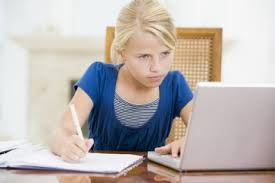 Informational Writing
[Speaker Notes: Model- have folks write]
2. Generating Idea for Informational Writing
Make a list of Every’s
Every day I…… drive to work, read the paper
Every weekend I……. do laundry, go to yoga
Every summer I…… drive to the cabin, go waterskiing
Oral Rehearsal, chose one- make a list on your hand about the parts- start to get to the table of contents….
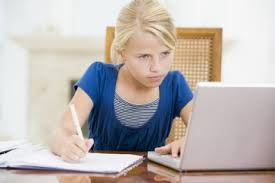 Informational Writing
[Speaker Notes: Model- have folks write]
3. Generating Opinion Writing
List some things that you would change if you could, chose one, write about it……
Seattle should have recycling every week
Everyone should have a 4 day work week
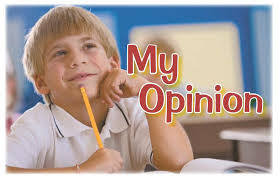 Collecting & Generating seed ideas
Publishing &
Sharing
Drafting & “nurturing”
Editing
Revision
The Writers Workshop Cycle
Intermediate Classroom
Generating Strategies
Read it back to me
2. RE-CARR(read it back)
Read-Have student  read a small part back to you
Compliment them on their work
Ask- “What are you trying to do to make your writing better?”
Revise-add or delete 
Read it again
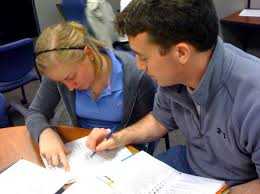 [Speaker Notes: Go back to your narrative piece of writing- try this with a partner.]
Collecting & Generating seed ideas
Publishing &
Sharing
Drafting & “nurturing”
Editing
Revision
The Writers Workshop Cycle
Intermediate Classroom
Generating strategies
IADD
Read it back to me
IADD
I- Inner thinking: Explain what the character is thinking or feeling- “This is going to be fun,” I thought to myself.
A- Action: I scuttled around the corner and hid, my heart pounding wildly.
Dialogue: “Listen up,” I demanded.
Description: The sky was dark and stormy with fat dense clouds looming
[Speaker Notes: Try this with a partner- must be in narrative]
Collecting & Generating seed ideas
Publishing &
Sharing
Drafting & “nurturing”
Editing
Revision
The Writers Workshop Cycle
Intermediate Classroom
Generating strategies
Read and Review
IADD
Read it back to me
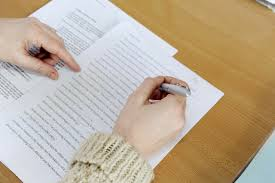 Editing
Spelling- ask the student to go through and circle the words that they believe might be misspelled
Organization- (if possible) make a copy of the written draft- have the student cut the paper up and re-organize. Tape back together after re- org.
Grammar- support sentence punctuation, quotations, and other grammar support through a re-reading and side by side support. Use books to show examples e.g. periods, paragraphs etc.
Checklist- Use a check list if student has one for support.
Coaching Young Writers
A coach is someone who can give correction without causing resentment.
John Wooden
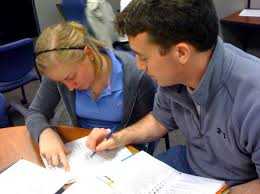 Compliments go a long way- Find and name what students are doing well
One of the strongest things I notice about your writing is….
One thing I am learning from your writing is…
I can see that you as a writer really care about…
I really like this part because…..
This part…. It really works because….
This part makes me think about…..
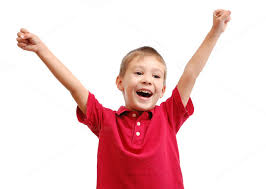 [Speaker Notes: Try a complement stem with a partner]
Exemplars-What should grade level writing look like?
Let’s look at the writing progressions across grades 3-5
Narrative- The Scary Dog

Informational- Bulldogs

Opinion- Football
Writers Workshop
CHILDREN’S SUCCESS IN MANY DISCIPLINES IS UTTERLY RELIANT ON THEIR ABILITIES TO WRITE: CHILDREN DESERVE WRITING TO BE A SUBJECT THAT IS TAUGHT AND STUDIED JUST LIKE READING OR MATH
- Lucy Calkins
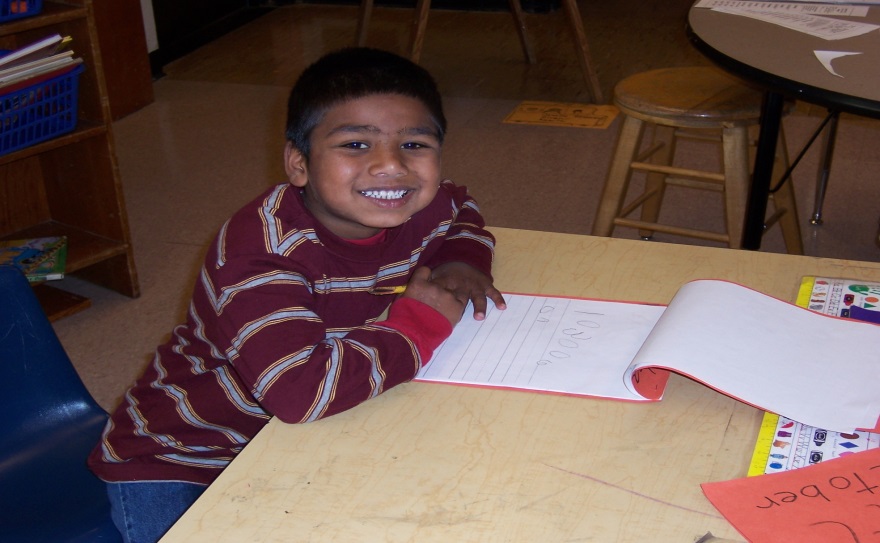 Your life is worth writing about…
Thank you!
Thank you for  supporting all students!
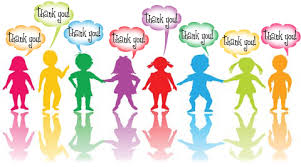